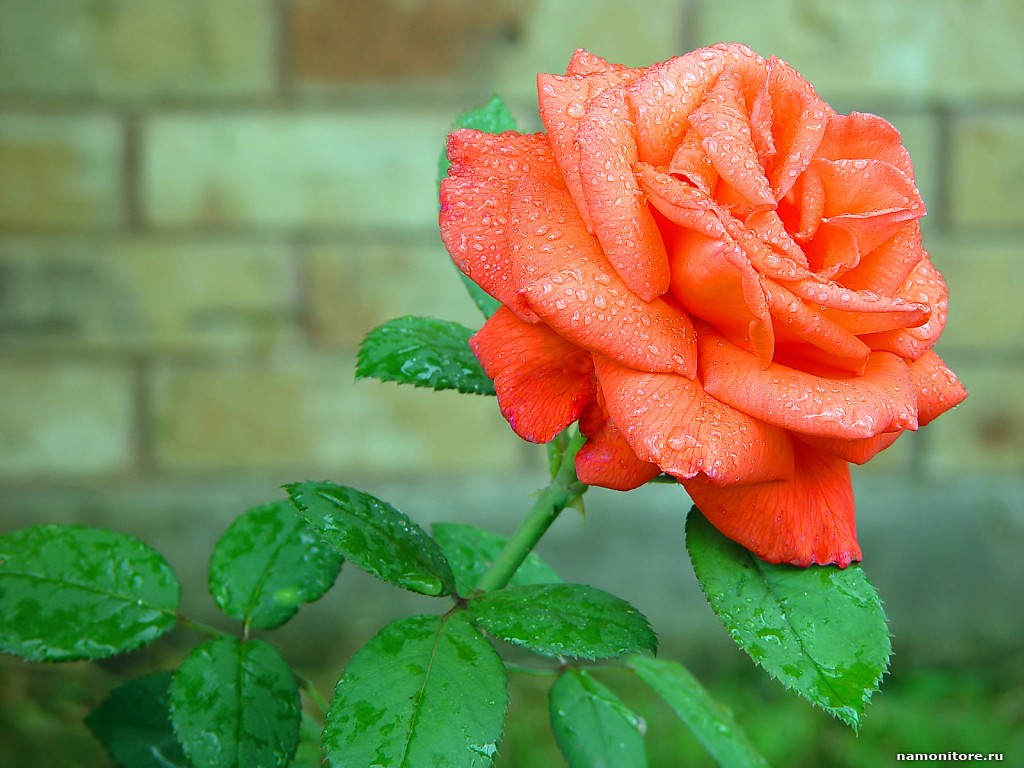 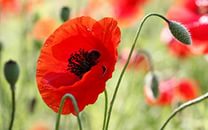 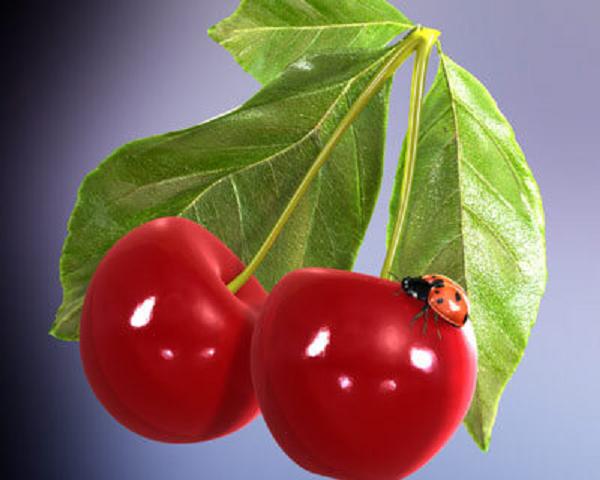 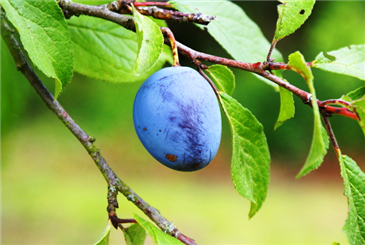 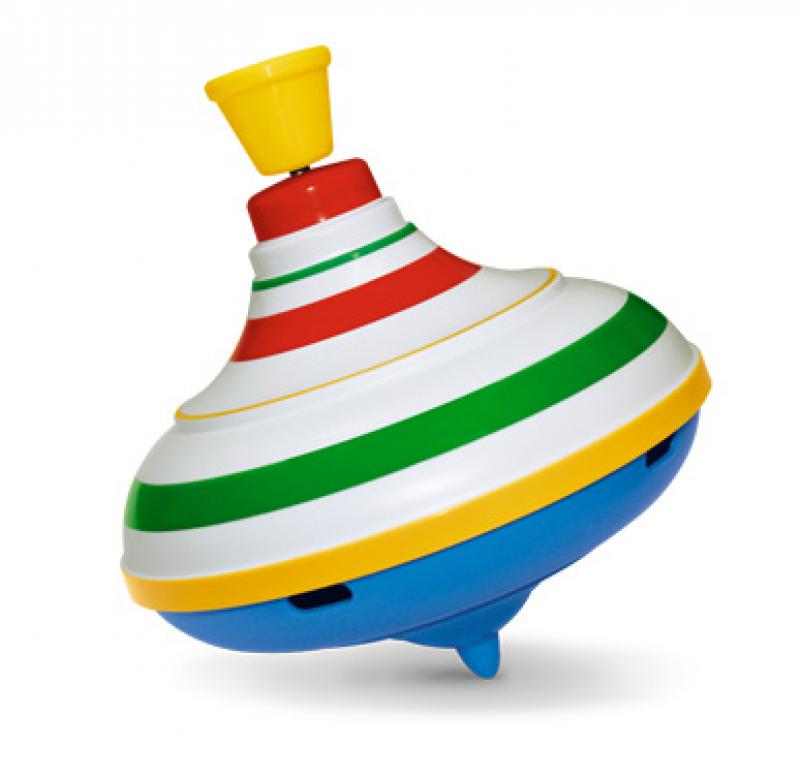 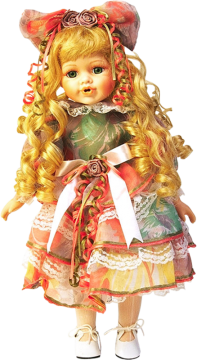 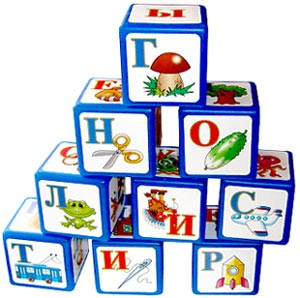 Роза , мак, вишня ,слива кубики ,юла , кукла
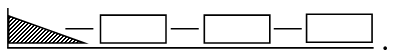 Меня зовут ... .
Мою маму зовут ... .
Моего брата (сестру) зовут ... .
Дядя ... купил лыжи.
...  и ... гуляют в парке.
У ...  и ...  много друзей.
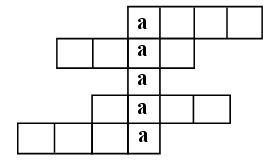 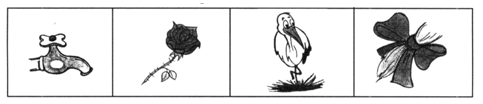 Была зима.
Стояли лютые морозы.
Ребята сделали кормушки для птиц.
Они насыпали туда зерен.

Составьте схему данного текста.
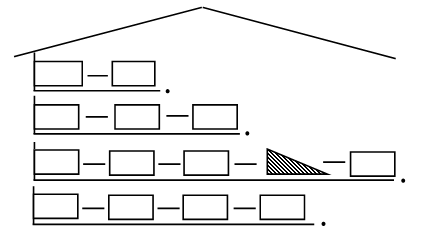 Спасибо за работу!
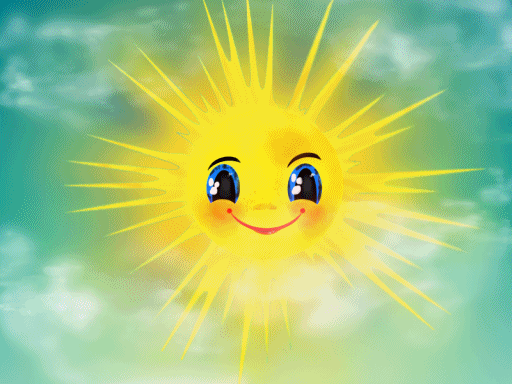